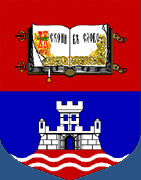 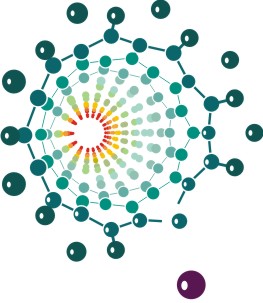 HROMATOGRAFIJA
obuhvata različite i važne grupe metoda za 
razdvajanje komponenti iz složenih smesa
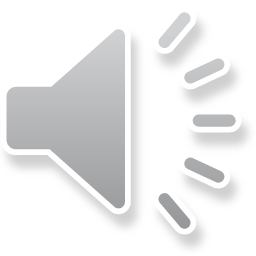 Generalno, metode hemijske analize su u najboljem slučaju selektivne, a veoma mali broj je zaista specifičan.

Od izuzetnog značaja u analitičkim procedurama je odvajanje analita od interesa od potencijalnih interferencija.

Najšire zastupljena tehnika odvajanja komponenti iz smesa je HROMATOGRAFIJA.
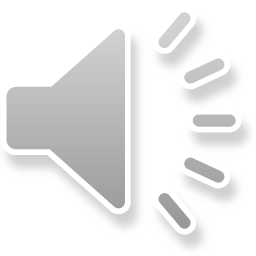 Otkriće: 1903. godine ruski biohemičar Cvet.
Razdvajao biljne pigmente propuštajući rastvor ovih komponenti kroz staklenu kolonu u kojoj je bio fino upakovani CaCO3.
Razdvojene vrste su se pojavljivale kao različito obojene trake na koloni. Odatle ime hroma (na grčkom boja) i grafein (na grčkom pisati).
Nobelova nagrada 1952. godine A.J.P. Martin i R.L.M. Synge.
U periodu od 1937. do 1972. godine dodeljeno je dvanaest Nobelovih nagrada za otkrića u ovoj oblasti.
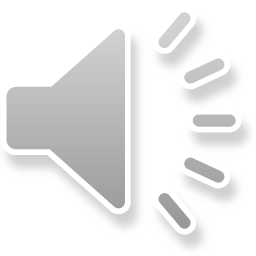 Hromatogram – Signal detektora u f-ji retencionog vremena ili zapremina
1
2
Signal detektora
Vreme ili zapremina
Hromatografija predstavlja razdvajanje komponenti smeše na osnovu različitih koeficijenata raspodele između pokretne (mobilne) i nepokretne (stacionarne) faze
Mobilna faza = rastvarač
Stacionarna faza  = materijal upakovan u kolonu
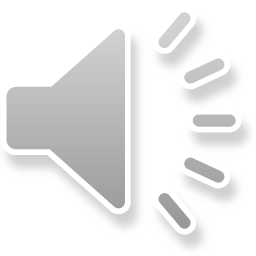 Klasifikacija hromatografskih metoda:
Može se vršiti na osnovu:

mobilne faze
tipa interakcije (privlačnih sila)
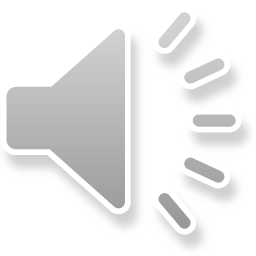 Mobilna faza može biti
gas (GH=GC)
tečnost (TH=LC)
superkritični fluid (SFH=SFC)
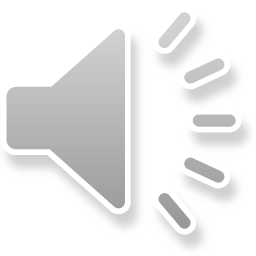 Klasifikacija na osnovu tipa interakcije:
Adsorpciona hromatografija – čvsta stacionarna faza, a tečnost ili gas mobilna faza. Adsorpcija na površini stacionarne faze. Ravnoteža koja se uspostavlja između adsorbata sorbovanog na površini i rastovorenog u mobilnoj fazi služi kao osnova za razdvajanje molekula adsorbata. (za polarna jedinjenja)
Particiona (podeona) hromatografija – stacionarna faza je tanak film tečne faze na površini čvrstog nosača. Adsobat se raspoređuje između tečne stacionarne faze i tečne ili gasne mobilne faze. 
	(normalna – analit nepolarno organsko jedinjenje a stacionarna faza VIŠE polarna od mobilne faze; reverzna – analit polarno organsko jedinjenje, stacionarna faza MANJE polarna od mobilne faze)
Jonoizmenjivačka hromatografija – anjonska kada je analit anjon a vezujuća faza pozitivno naelektrisana; katjonska kada je analit katjon a vezujuća faza negativno naelektrisana (elektrostatičke sile). Stacionarna faza čvrsta, najčešće smole, a mobilna faza tečnost.
Hromatografija na bazi veličine molekula (gel hromatografija ili ekskluziona) – nema interakcije između stacionarne faze i adsorbata. Tečna ili gasovita faza prolazi kroz porozni gel pri čemu se molekuli odvajaju na osnovu veličine. Veći molekuli izlaze brže iz kolone jer ne prolaze kroz pore gela, dok manji molekuli mogu da prođu kroz pore gela i njihov pređeni put je znatno duži.
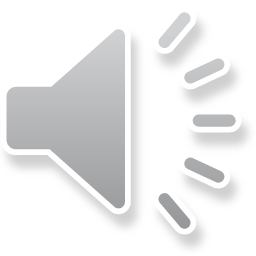 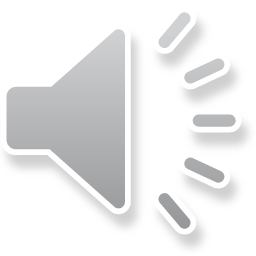 Gasna hromatografija
Gas-tečno
Gas-čvrsto
stacionarna faza
GASNA HROMATOGRAFIJA
Metoda kvalitativne i kvantitativne analize gasnih smesa.
Zasniva se na razlici koeficijenata raspodele pojedinih komponenti smese između gasovite (pokretne) i čvrste ili tečne (nepokretne) faze
Osetljivost 10 -15 g/s
Uzorak mora biti isparljiv na temperaturama ispod 350 oC
 (radni opseg obično od sobne temperature do 400 oC)
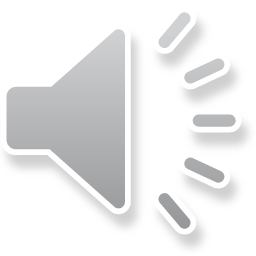 Shema gasnog hromatografa
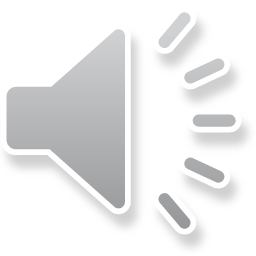 boca za komprimovane gasove, 2,3. grubi i fini regulacioni ventili, 4. kolona za
sušenje, 5. precizan manometar, 6. cev za predgrevanje, 7. uređaj za doziranje uzroka,
8. detektor, 9. kolona, 10. peć, 11. merač protoka nosećeg gasa, 12. pisač
Noseći gas
Hemijski inertan – minimalna adsorpcija na korišćenim adsorbensima
Fizički se maksimalno razlikuje od komponenti uzorka koji se analizira, a u praksi dostupan u velikim količinama

Najčešće: helijum i argon, a često i azot, ugljen dioksid i vodonik
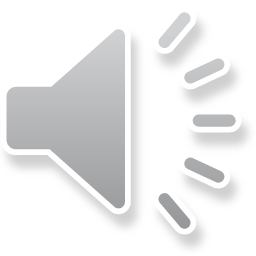 Doziranje uzorka
za gasovite uzorke
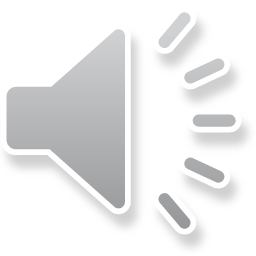 za tečne uzorke
Najčešće instrument ima ova dva tipa dozatora, vezana u seriju
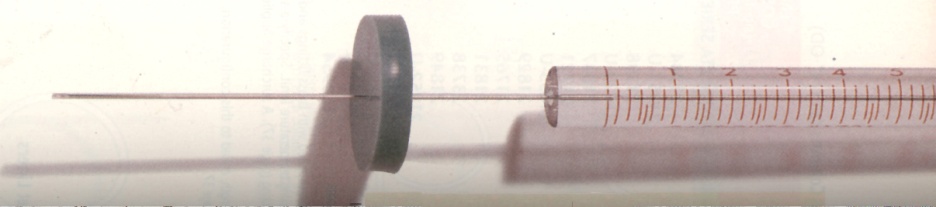 Hromatografska kolona
Kolone smeštene u termostatske komore i njihov oblik mora biti  
  prilagođen obliku komore.
Obloge kolona:
 nerđajući čelik
 termootporna plastika
 staklo
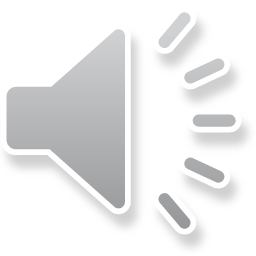 oblici hromatografskih kolona
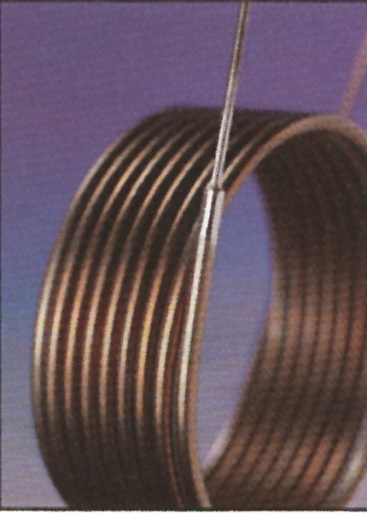 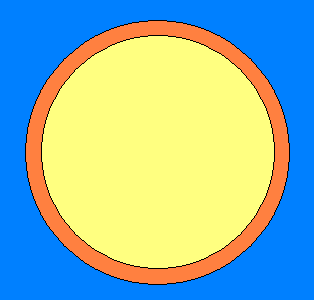 Kolone ispunjene granulama
čvrste faze
(punjenje kolone
je nepokretna faza)
Dužina 2 m do 3 m
Unutrašnji dijametar 2 do 4 mm
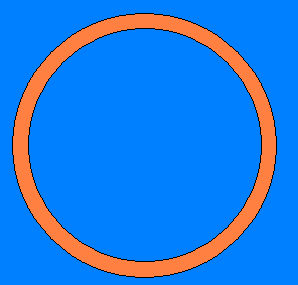 Kapilarne kolone:
uske kolone, prečnika 0,1- 1mm,
dužine 10 – 30 m
nepokretna faza nanesena na
zidove kapilare a noseći gas struji
kroz centralni deo preseka
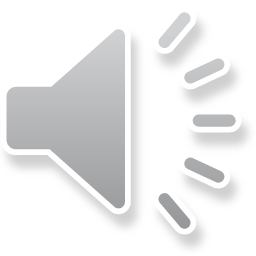 Hromatografske kolone obično dužine 2 m do 50 m
 Da bi bile smeštene u termostatske komore obično se pakuju u kružnice 
  prečnika 10 cm do 30 cm
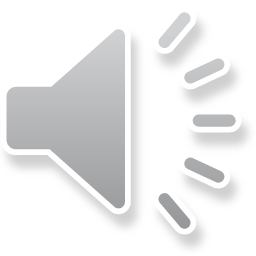 izotermalno na 45oC
izotermalno na 145oC
programirano od 30 do 180oC
Uticaj temperature na gasni hromatogram
Radna temperatura kolone
uvek jednaka ili malo iznad
tačke ključanja  uzorka


Za uzorke čije komponente
imaju širok opseg tački 
ključanja bolje je
temperaturski programirano 
grejanje
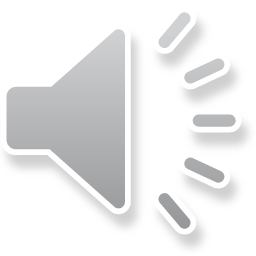 NEPOKRETNE FAZE U GASNOJ HROMATOGRAFIJI
ADSORBENSI ZA ADSORPCIONU HROMATOGRAFIJU:

Aktivni ugalj: spec. površina i do 1000 m2/g. Nema specifičnih hemijskih grupa na površini i može da se koristi za analizu i polarnih i nepolarnih gasova i para, ali male molekulske mase (H2, Ar, Xe, CO2 i ugljovodnika do C4).

Teflon: politetrafluoretilen (-CF2-CF2)n, kristalni polimer, mol. mase (5-20)·105. Spec. površ. 10 m2/g. Stabilan do 300 oC. Nema specifične grupe. Razdvajanje polarnih i teže ključajućih tečnosti.

Porapak: etilvinilbenzol polimerizovan divinilbenzolom. Stabilan do 250 oC. Spec. površ. 200-300 m2/g. Voda i visoko polarna jedinjenja se na njemu slabo adsorbuju. Razdvajanje nisko ključajućih ugljovodnika, alkohola, složenih etara, ketona i niskomolekularnih jedinjenja koja sadrže halogene i sumpor.
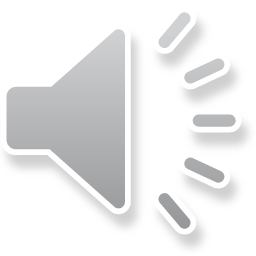 Silikagel: gel silicijumove kiseline, polimer strukture      (-O-Si(OH)-O-Si(OH)-). Polaran, specifično delujući adsorbens. Spec. površ. od 100 do 1000 m2/g. Stabilan do 400 oC. Razdvajanje smesa koje sadrže vazduh, etan, etilen, acetilen, propan, propilen i butilen.

Zeoliti: alumosilikatne, kavezaste strukture sa prečnikom kaveza 4 - 10 Å. Spec. površ. 750-1000 m2/g. Jaki, specifični adsorbensi. Razdvajanje lakih, nepolarnih gasova, dok polarni i teži molekuli imaju suviše velika vremena zadržavanja ili se ireverzibilno adsorbuju.

Aluminijumoksid: spec. površ. od 1 do više stotina m2/g. Razdvajanje lakih nepolarnih ugljovodnika, jer se zbog njegove polarnosti i velike površine složenija jedinjenja suviše jako adsorbuju.
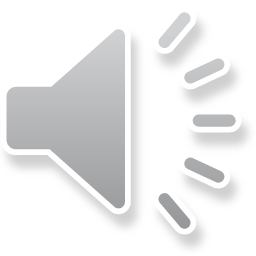 TEČNOSTI – NEPOKRETNE FAZE U PARTICIONOJ GASNOJ HROMATOGRAFIJI

     nosač sitne granulacije se natapa u rastvor ovih tečnosti u nekom isparljivom rastvaraču; nakon isparavanja rastvarača na granulama nosača ostaje tanki film tečne faze debiljne obično od 0,1 mm do 5 mm

Apiezoni: smesa parafinskih i naftenskih ugljovodonika, produkata destilacije nafte. Temperature od 275 – 300 oC. Za razdvajanje teško ključajućih supstanci.

Skvalan: 2,6,10,15,19,29 – heksametiletrakozan (C30H62). Stabilan do 160oC. Razdvajanje normalnih i terpenskih ugljovodnika, alkohola, ketona, jednostavnih i složenih etara.

Polimetilsiloksan: koristi se do 250 oC kao univerzalna tečnost za razdvajanja. 

Glicerin: formula C3H5(OH)3.. Koriste se u intervalu od 20 – 75 oC za razdvajanje smesa amonijaka i metilamina.

Diglicerin: formula (C3H5(OH)2)2O. Koriste se u intervalu od 20 – 150 oC za razdvajanje smesa alkohola i ketona u prisustvu vode, pri čemu se voda najviše zadržava.
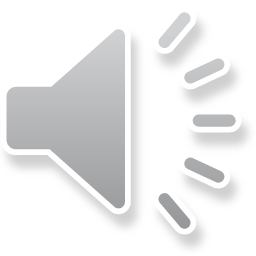 Polietilenglikoli (karbovaksi): polimeri stukture 
	HOCH2-CH2-(-O-CH2-CH2)n-O-CH2-CH2OH. 
	Radna temperatura od 125 do 225 oC, u zavisnosti od mase. Razdvajanje alkohola, ketona, aldehida, masnih kiselina, etara, merkaptana i dr. u prisustvu vode.

Difenilamin: formula (C6H5)2NH. Koristi se u opsegu od 54 – 85 oC za razdvajanje aromatičnih ugljovodnika.

Dioktilftalat: formule C6H4(COOC8H17)2. Koristi se u temperaturskom intervalu od 30 – 150 oC za razdvajanje ugljovodnika, alkohola, fenola, složenih etara, aldehida, masnih kiselina.



Nosači nepokretnih tečnih faza: kaolin, šamot, sprašeno staklo, kuhinjska so, dijatomejska zemlja (silikatne ljušture mikroorganizama).
Šira klasa nosača pod nazivom hromosorb (A, G, P, T, W) obuhvata različita neorganska i organska jedinjenja.
	Osnovna karakteristika specifična površina od 1 do 8 m2/g
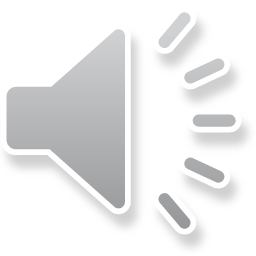 Detektori u gasnoj hromatografiji
DETEKTOR NA BAZI TOPLOTNE PROVODLJIVOSTI (KATAROMETAR)
R
S
Metalna nit: inertni metali platina ili volfram, ili poluprovodnički otpornici čiji
otpor je funkcija temperature
Mala osetljivost: 10-8 g rastvorka/ml nosećeg gasa
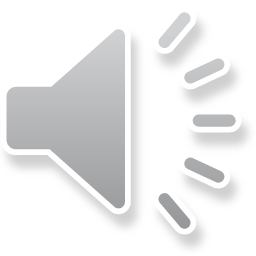 SEM i obična fotografija detektora na bazi toplotne provodljivosti
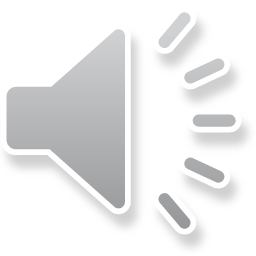 PLAMENO-JONIZACIONI DETEKTOR
dovod nosećeg gasa, 2. dovod vodonika, 3. dovod vazduha, 4. difuzor, 
5. elektroda, 6. električni upaljač, 7. izolator, 8. pisač 

Visoka osetljivost: 10-15 g/s
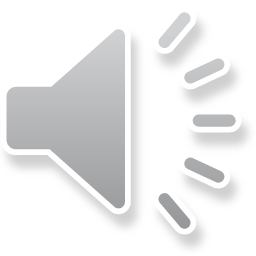 DETEKTOR NA BAZI ZAHVATA ELEKTRONA
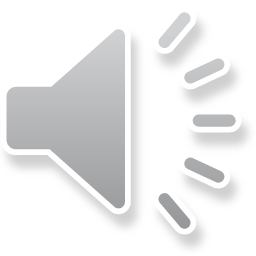 anoda, 2. mrežica za homogenizaciju gasa, 3. b-emiter (63Ni ili 3H), 4. katoda

Visoka osetljivost: 3·10-14 g/s
Posebno osetljiv na organska jedinjenja koja sadrže halogene, azot i olovo
Noseći gas veoma čist azot ili vodonik, ali ne argon.
Plameno-fotometrijski detektor
Za analizu zagađivača vode i vazduha, pesticida. Osetljiv pre svega na jedinjenja koja sadrže P i S.
Niskotemperaturski H2/vazduh plamen
HPO vrste emituju začenje oko 510 i 540 nm
S2 emituje zračenje na 394 nm
Optičkim vlaknima se svetlost vodi do fotomultiplikatora
Mogu se detektovati i halogeni, azot, i neki metali kao Pb, Se i Ge


Specijalni detektori: fosforni(modifikacija plameno-jonizujućeg detektora) i argonski (na bazi zahvata elektrona)
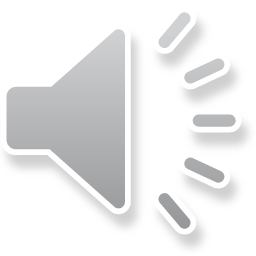 Teorija ravnotežne hromatografije
Kada se adsorciono/desorpciona ravnoteža uspostavlja beskonačno brzo, tj. kada je kinetika adsorpciono/desorpcionog procesa uslovljena samo transportom mase => ravnotežna hromatografija.

Noseći gas se kreće kroz kolonu određenom zapreminskom brzinom (cm3/s) ili linearnom brzinom (cm/s)
Analizirana komponenta se kreće sporije (jer je u svakom trenutku deo njenih molekula adsorbovan)
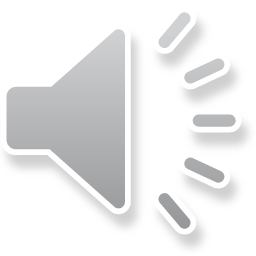 S - površina preseka kolona (cm2)
Va – zapremina koju zauzima nepokretna faza
V – slobodna zapremina
L – dužina kolone
VaL – ukupna zapremina zauzeta nepokretnom fazom
VL – ukupna slobodna zapremina
w – zapreminska brzina noseće faze (kao i frakcije adsorbata koja nije adsorbovana na nepokretnoj fazi)
v – linearna brzina kretanja adsorbata
c-dc
c
w
x+dx
x
U sloju dx uspostavlja se gradijent koncentracije
Količina adsorbata koji u jedinici vremena dospeva u posmatrani sloj debljine dx:
mol/s
Brzina pristizanja adsorbata je jednaka brzini raspodele adsorbata između
pokretne i nepokretne faze jer se ravnoteža trenutno uspostavlja.
Ukupna količina adsorbata po jedinici dužine kolone:
V·c + Va·ca molova, a  u sloju dx: (V·c + Va·ca ) dx
mol/s
Merenju je dostupna koncentracija adsorbata u gasnoj fazi ali ne u nepokretnoj fazi
pa taj član treba eliminisati:
Nagib adsorpcione odnosno particione izoterme:
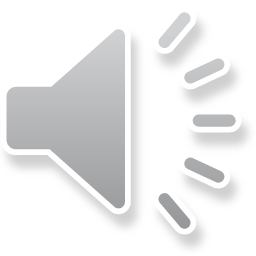 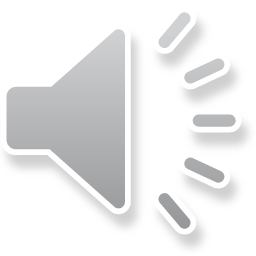 Zavisnost oblika hromatografskog pika od oblika izoterme raspodele u sistemu
pokretna-nepokretna faza. Duže zadržavanje u koloni izaziva veće rasplinjavanje pika.
Efikasnost kolone
Zavisi od koeficijenata raspodele komponenti u datim uslovima i izražava se brojem teorijskih platoa kolone.

Teorijski plato odgovara srednjoj dužini zamišljenog isečka kolone duž  koga se održava stepen razdvojenosti komponenti uspostavljen jednom adsorpciono/desorpcionom ravnotežom.

Kolona sa većim brojem teorijskih platoa efikasnije razdvaja komponente.
Zavisnost dužine teorijskog platoa
kolone od brzine nosećeg gasa
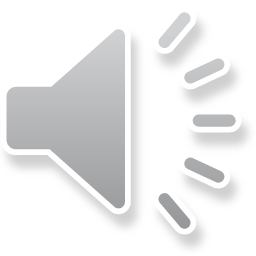 Kvalitativna hromatografska analiza
Različiti gasovi imaju različite nagibe izotermi raspodele između pokretne i nepokretne faze, tj. kreću se različitom brzinom kroz kolonu (različito tr)

Odabrati:
	- pogodnu kolonu (mora se približno znati sastav gasa koji se analizira)
	- radnu temperaturu: na kojoj će se komponente smese najbolje razdvojiti
	- snimiti hromatogram
	- izvršiti identifikaciju pikova na osnovu retencionih vremena
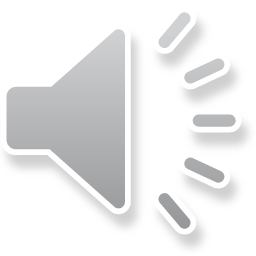 Pik A
Pik B
absorbancija 
visina
0           1           2           3           4           5           6           7
Vreme (minuti)
osnova
Kvantitativna hromatografska analiza
Češće se primenjuje nego kvalitativna.
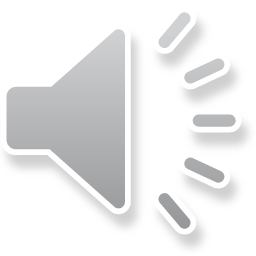 Određivanje adsorpcione izoterme
Integracijom izraza:
dobija se:
c = K · h
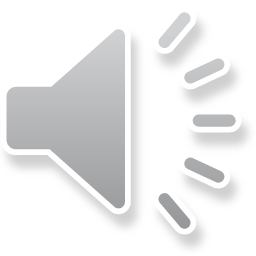 Određivanje entalpije raspodele
Za simetrične pikove:         ln((tr-to)/to) = f (1/T)
Ako pikovi nisu simetrični:
Za ca = const odrede se nagibi izotermi,
tj. nađu se parovi Kc = f(T)
Crta se grafik lnKc = f (1/T)
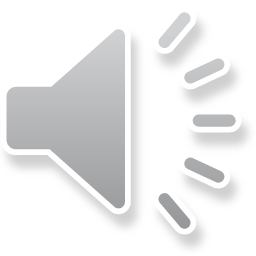 TEČNA HROMATOGRAFIJA VISOKIH PERFORMANSI (HPLC = High Performance Liquid Chromatography)
Pokretna faza tečna, a nepokretna faza je granulovana čvrsta faza ili tečnost nanesena na granule čvrstog nosača, nerastvorna u tečnosti koja predstavlja pokretnu fazu.

Separacija komponenti smese se odvija zbog različitih koeficijenata raspodele između pokretne i nepokretne faze.

Uglavnom se izvodi u oblasti sobne temperature. 
	Moguća analiza termički nestabilnih supstanci kao što su organske supstance biološkog porekla i značaja.

Širok izbor parova pokretna/nepokretna faza: na pr. pokretna faza može biti voda ili drugi polarni rastvarači, pa se mogu razdvajati smese jonskih i drugih u vodi rastvorenih soli. Za smese organskih jedinjenja odgovarajući organski rastvarači kao pokretna faza.

Mala količina uzorka u maloj količini rastvarača (reda veličine mililitra).
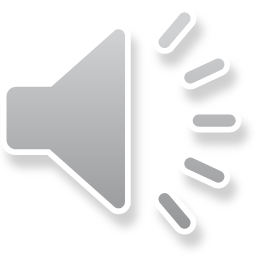 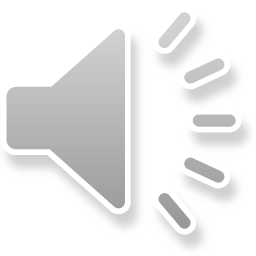 Delovi tečnog hromatografa
rezervoari rastvarača koji imaju funkciju pokretne faze, 2. mešač, 3. pumpa, 
4. injekcioni sistem, 5. kolona u termostatskom prostoru, 6. detektor, 7. pisač, 
8. kolektor
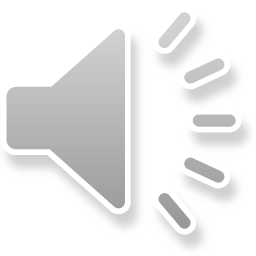 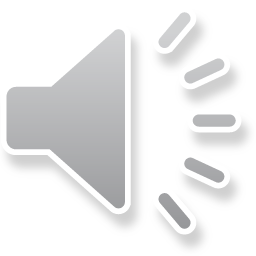 Pumpe pokreću mobilnu fazu.
Vrhunsko dotignuće moderne
 tehnologije i najskuplji deo 
 tečnog hromatografa.
Mora se postići:
 ravnomeran tok rastvarača
 bez pulsiranja
 širok interval protoka 10-6 – 10-2 l/min
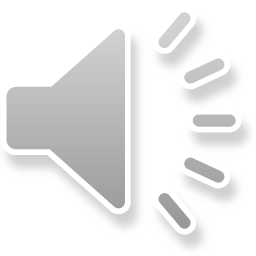 Doziranje uzorka
Mikrošrpricevi
Četvorokrake slavine
Savremeni uređaji imaju kružne sisteme za doziranje – u određenim vremenskim intervalima se unose programirane količine uzorka automatski
0,001-0,5 ml uzorka
puni se kružni deo sa 
uzrokom
uzorak se ubacuje u 
kolonu
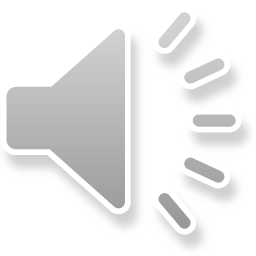 HPLC kolona
Od nerđajućeg čelika sa urezanim navojima  na krajevima
tako da se šrafljenjem mogu učvrstiti na odgovarajuće
mesto u termostatiranom prostoru hromatografa.
Tipično 10-30 cm dugačke, prečnik 1 cm
Postoje i mikrokolone
Različita punjenja kolona omogućavaju analize
različitih smesa
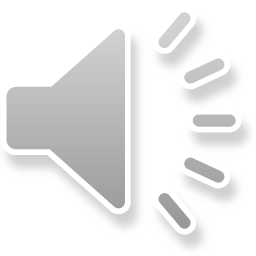 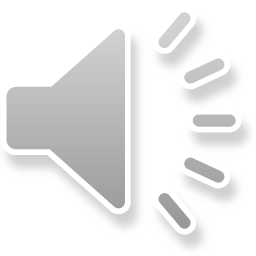 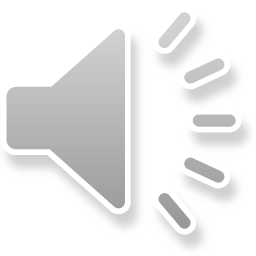 Detektori za tečnu hromatografiju
DETEKTOR NA BAZI UV SPEKTROMETRIJE
izvor UV zračenja, 2. reflektor, 
3. delitelj snopa UV zračenja,
4. referentna fotodioda, 5. sočiva,
6. protočna ćelija, 7. radna fotodioda
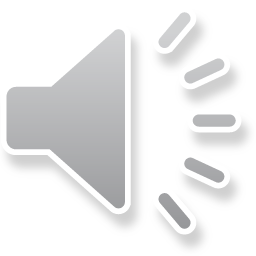 POLAROGRAFSKI DETEKTOR
izlazna cev hromatografa, 2. kapljuća živina elektroda, 
3.  referentna elektroda
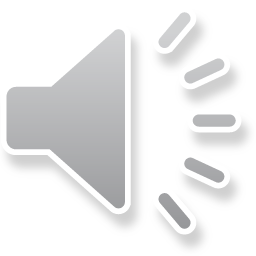 RADIOMETRIJSKI DETEKTOR
	- smesa se pre detekcije obeleži radioaktivnim izotopima, na pr. 14C, 3H, 32P
	- niske koncentracije obeleživača i mali domet pa se detekcija vrši indirektno – dodaje se luminiscentna supstanca u rastvor i meri se emitovana svetlost pomoću fotodioda

KONDUKTOMETRIJSKI DETEKTOR
	- analizirane komponente utiču na električnu provodljivost pokretne faze, na pr. razdvajanje smese jonskih soli u neprovodnom polarnom rastvaraču (vodi ili metanolu) ili razdvajanje smesa neprovodnih (organskih) jedinjenja u elektroprovodnom rastvaraču
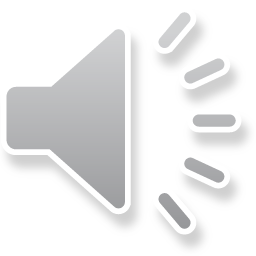 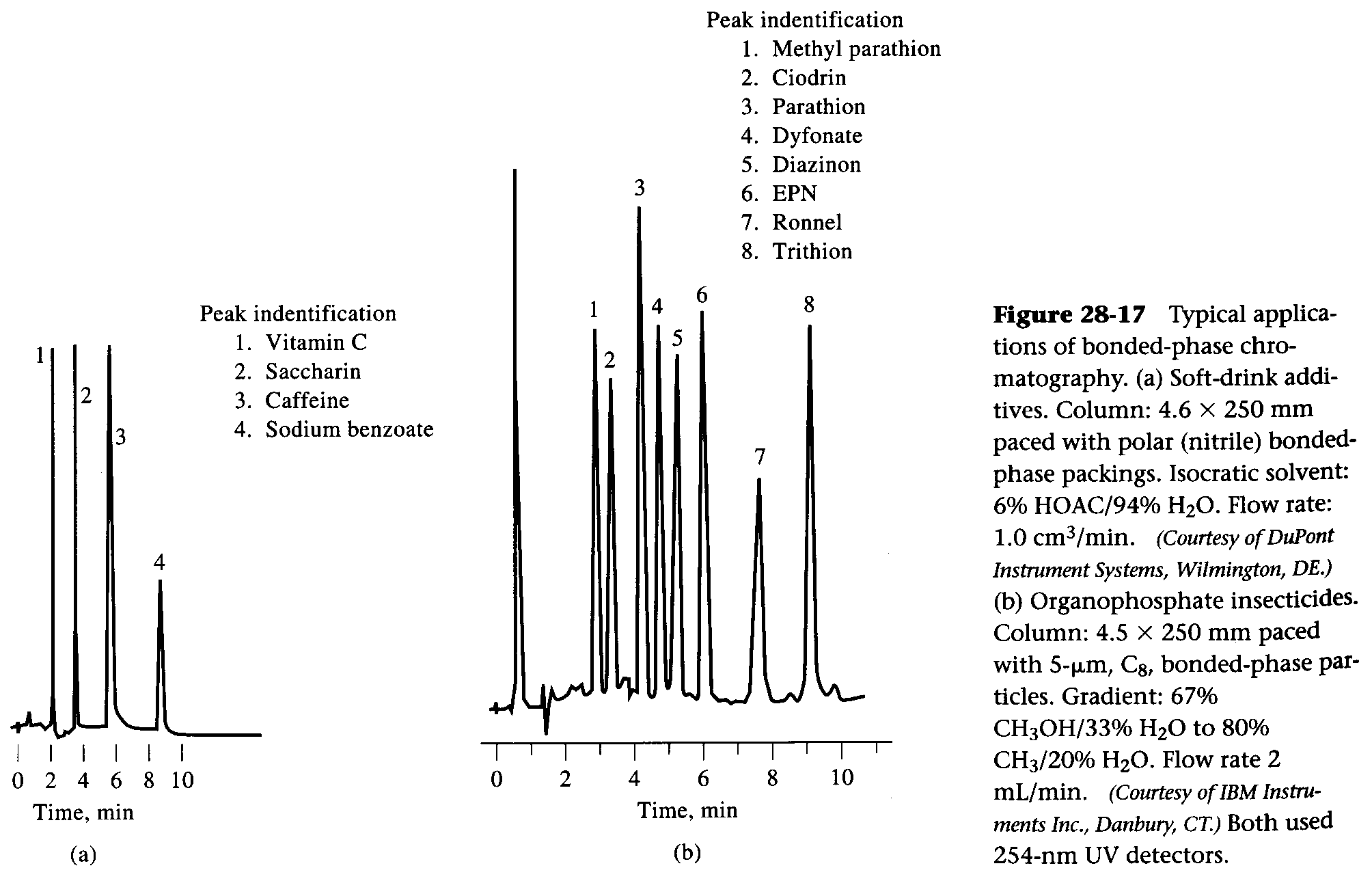 dodaci bezalkoholnim
pićima
organofosfatni
insekticidi
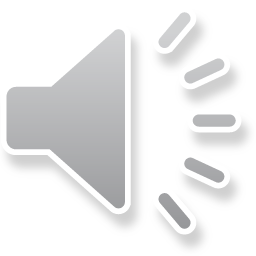 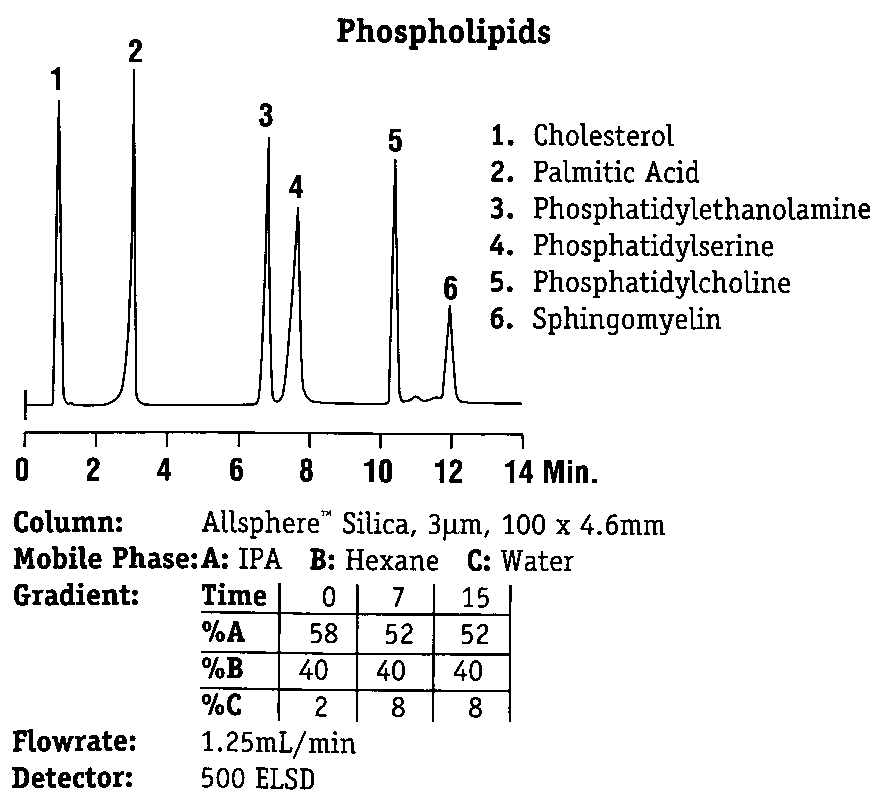 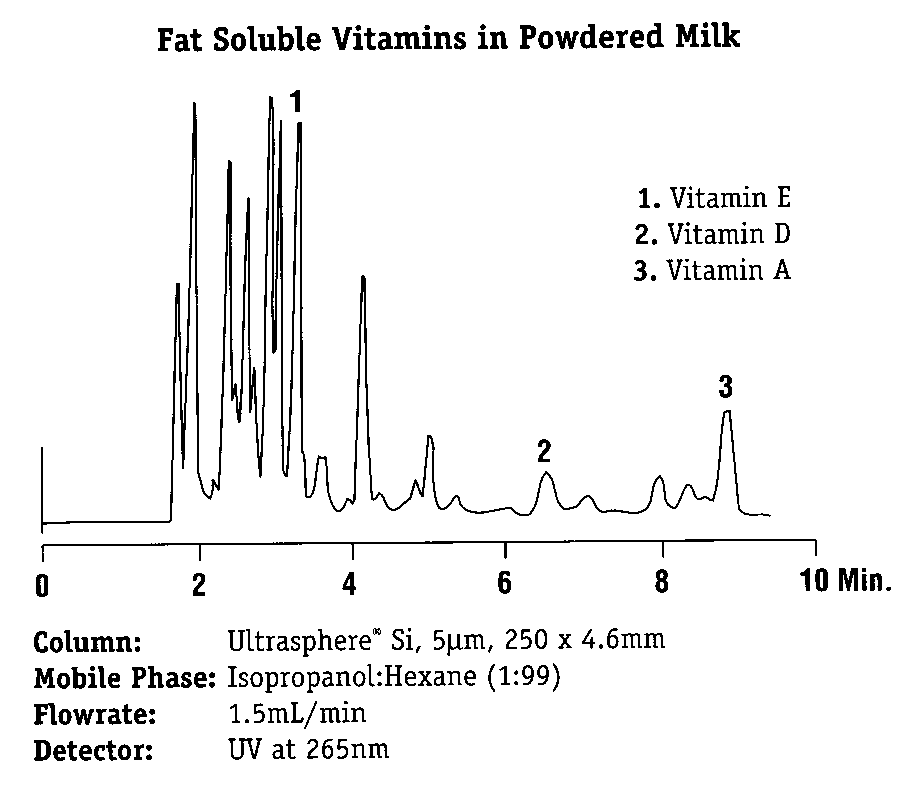 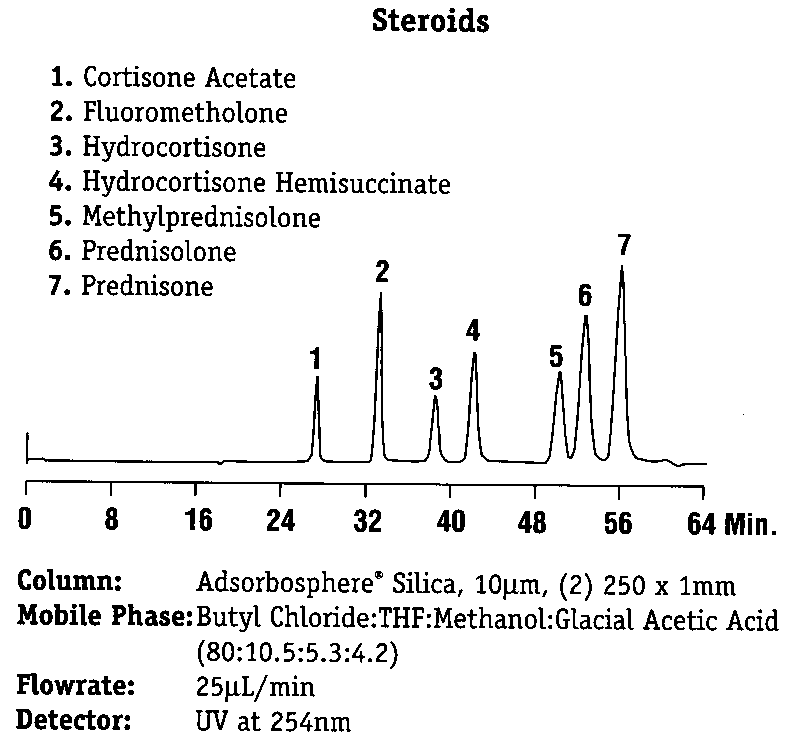 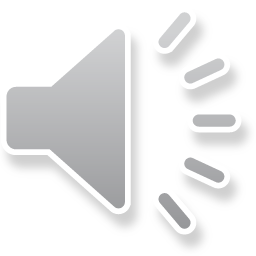